PROBLEM TREE
Scale Toolkit
The contents and templates included in this toolkit were developed in collaboration with Better Purpose.
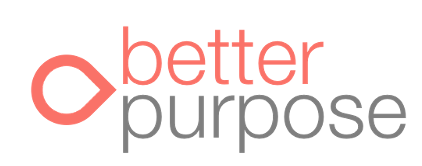 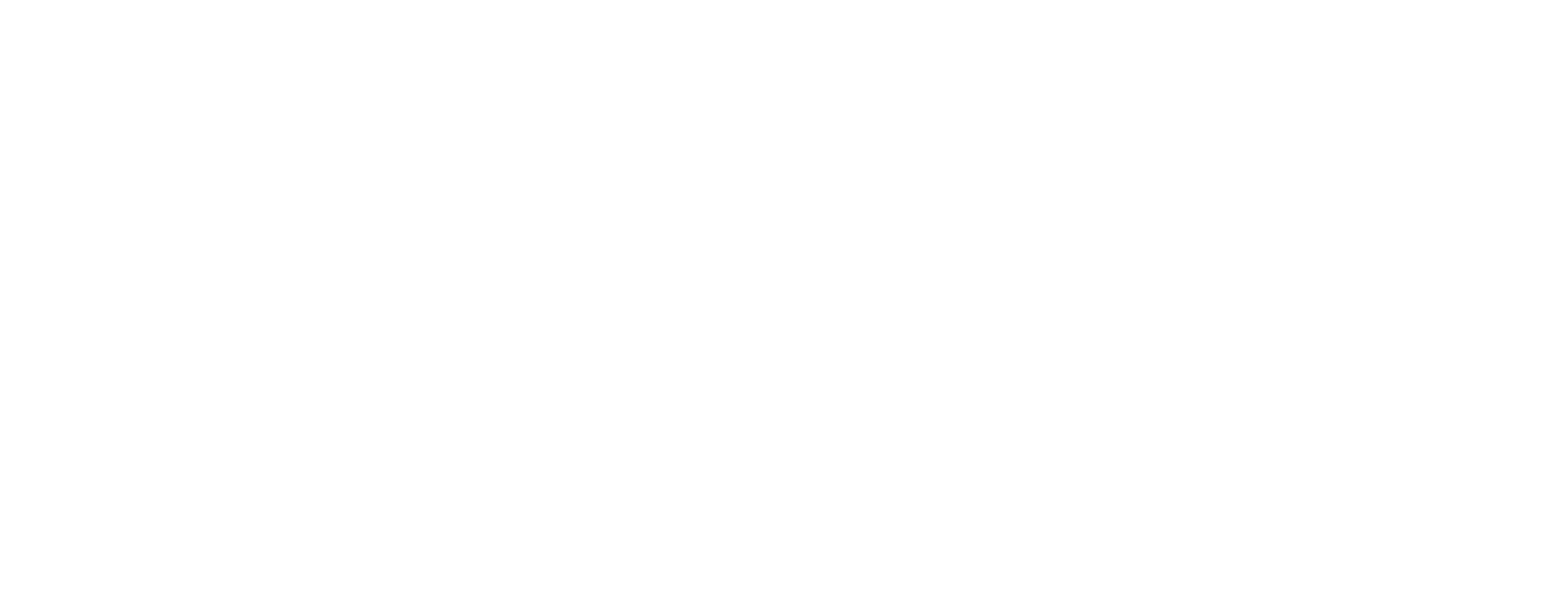 Problem Tree Template
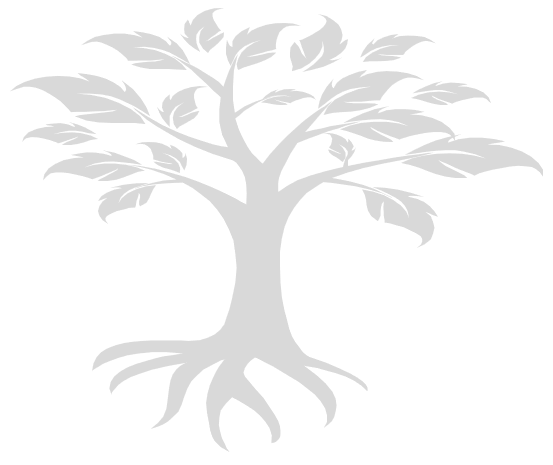 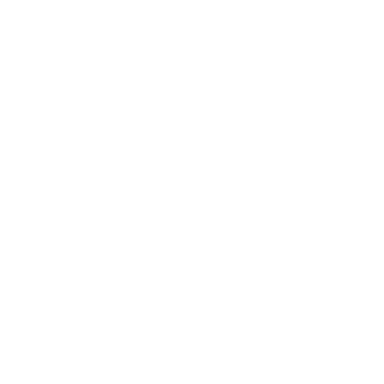 Problem
School dimensions
Wider system dimensions
Individual dimensions